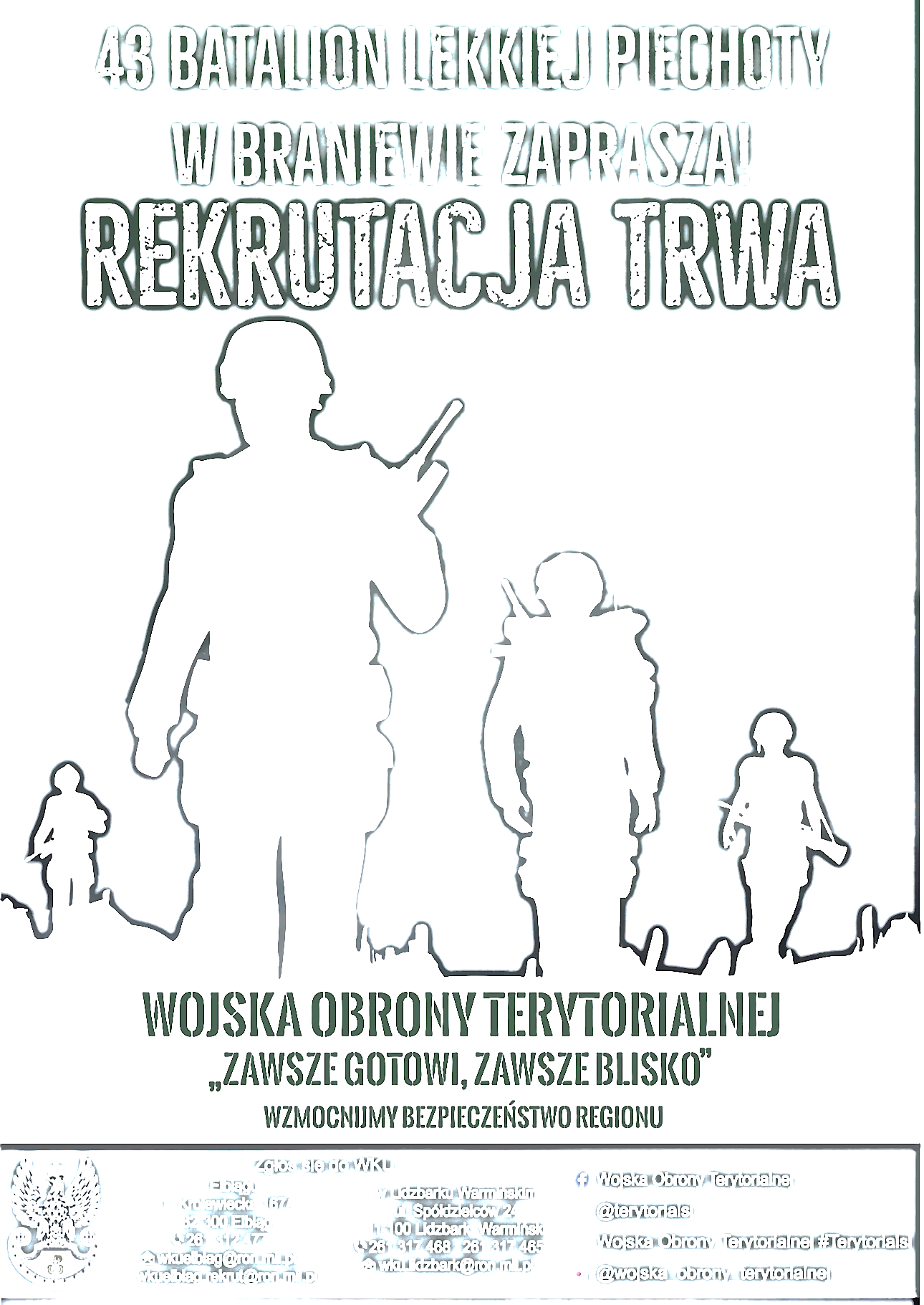 Możliwości kształcenia absolwentów szkół średnichw wojsku
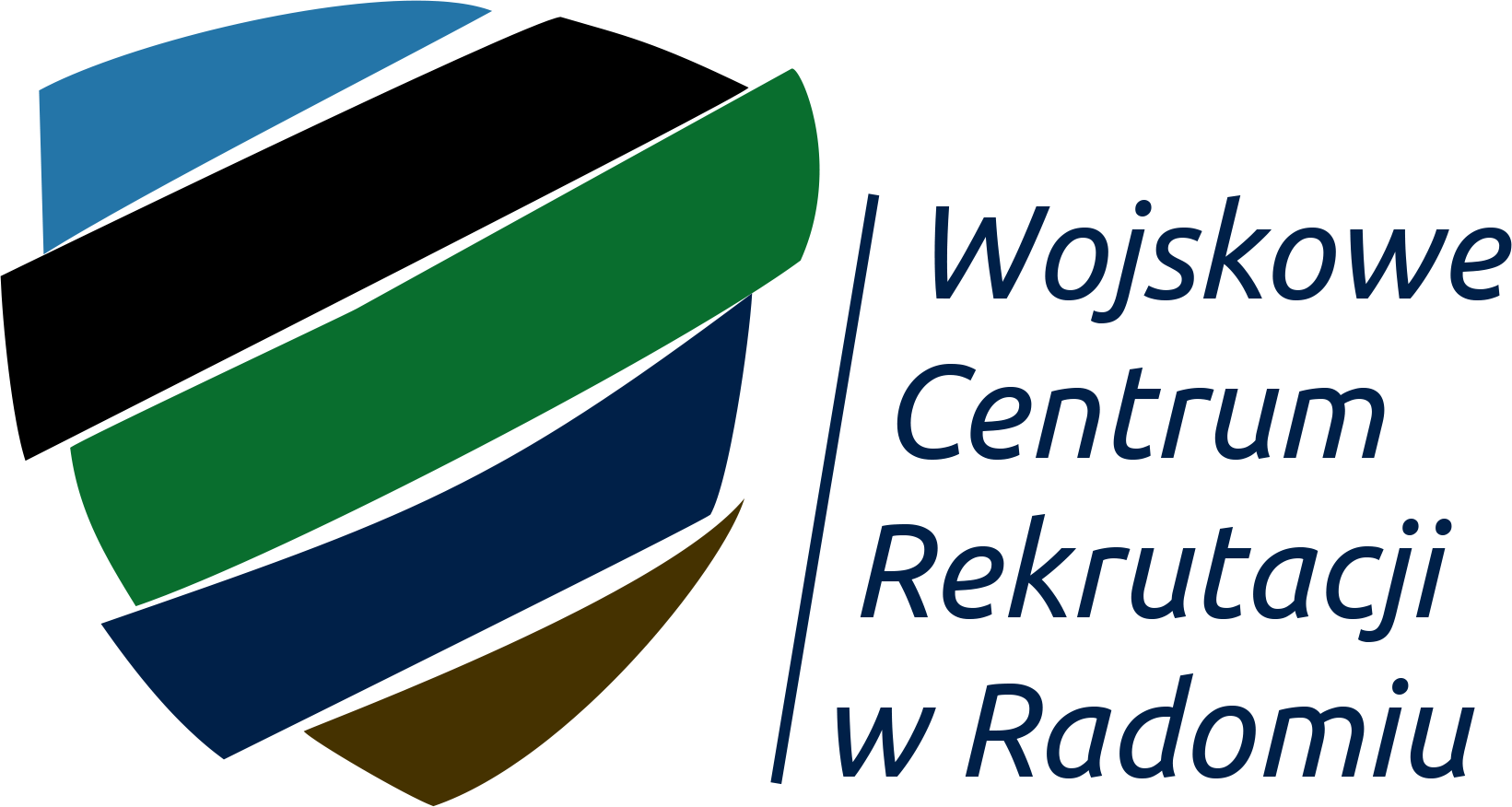 Wojskowe 
Centrum
Rekrutacji
w Garwolinie
Rodzaje czynnej służby wojskowej :
DOBROWOLNA ZASADNICZA SŁUŻBA WOJSKOWA
Dobrowolna Zasadnicza Służba Wojskowa
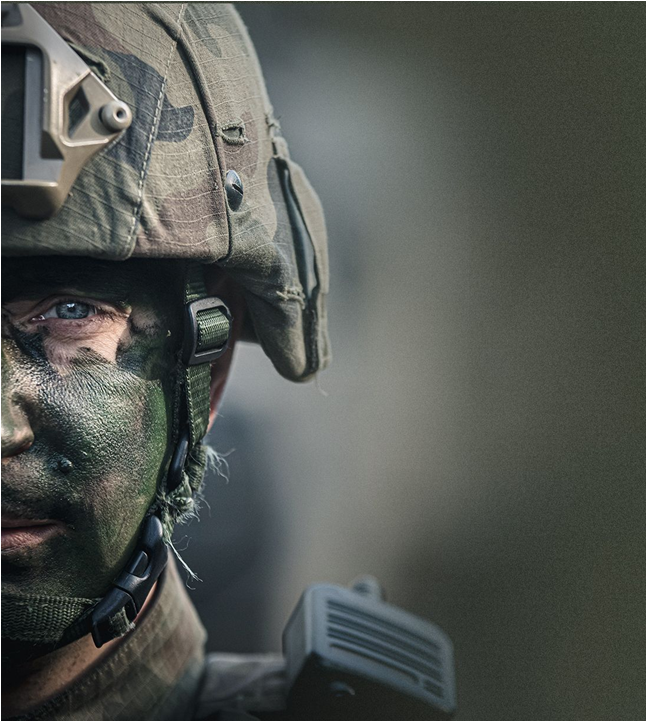 Jeśli nie pełniłeś służby wojskowej, możesz odbyć przeszkolenie wojskowe i w przyszłości zasilić rezerwy albo wstąpić do armii zawodowej.
Jako żołnierz dobrowolnej zasadniczej służby wojskowej zyskasz: wynagrodzenie na poziomie żołnierzy zawodowych do 4560 zł, pierwszeństwo w naborze do zawodowej służby wojskowej, pierwszeństwo zatrudnienia w administracji publicznej, po spełnieniu wymagań określonych dla danego stanowiska, czas odbywania DZSW wliczany jest do okresu odbywania służby wojskowej albo okresu zatrudnienia.
Wejdź na portal rekrutacyjny zostanzołnierzem.pl i podaj niezbędne dane. Wniosek o powołanie możesz też złożyć podczas kwalifikacji wojskowej oraz w dowolnym Wojskowym Centrum Rekrutacji w całej Polsce.
UWAGA! Absolwenci certyfikowanych wojskowych klas mundurowych oraz oddziałów przygotowania wojskowego mają możliwość odbycia skróconej dobrowolnej zasadniczej służby wojskowej.
Dobrowolną zasadniczą służbę wojskową można przerwać w dowolnym momencie.
Dobrowolna Zasadnicza Służba Wojskowa
Dobrowolna zasadnicza służba wojskowa składa się z dwóch etapów: 
– szkolenie podstawowe – 28-dniowe. UWAGA! Jeśli składałeś już przysięgę wojskową, ten etap Cię nie dotyczy.
– szkolenie specjalistyczne połączone z wykonywaniem obowiązków na stanowisku służbowym w jednostce wojskowej – trwające do 11 miesięcy.
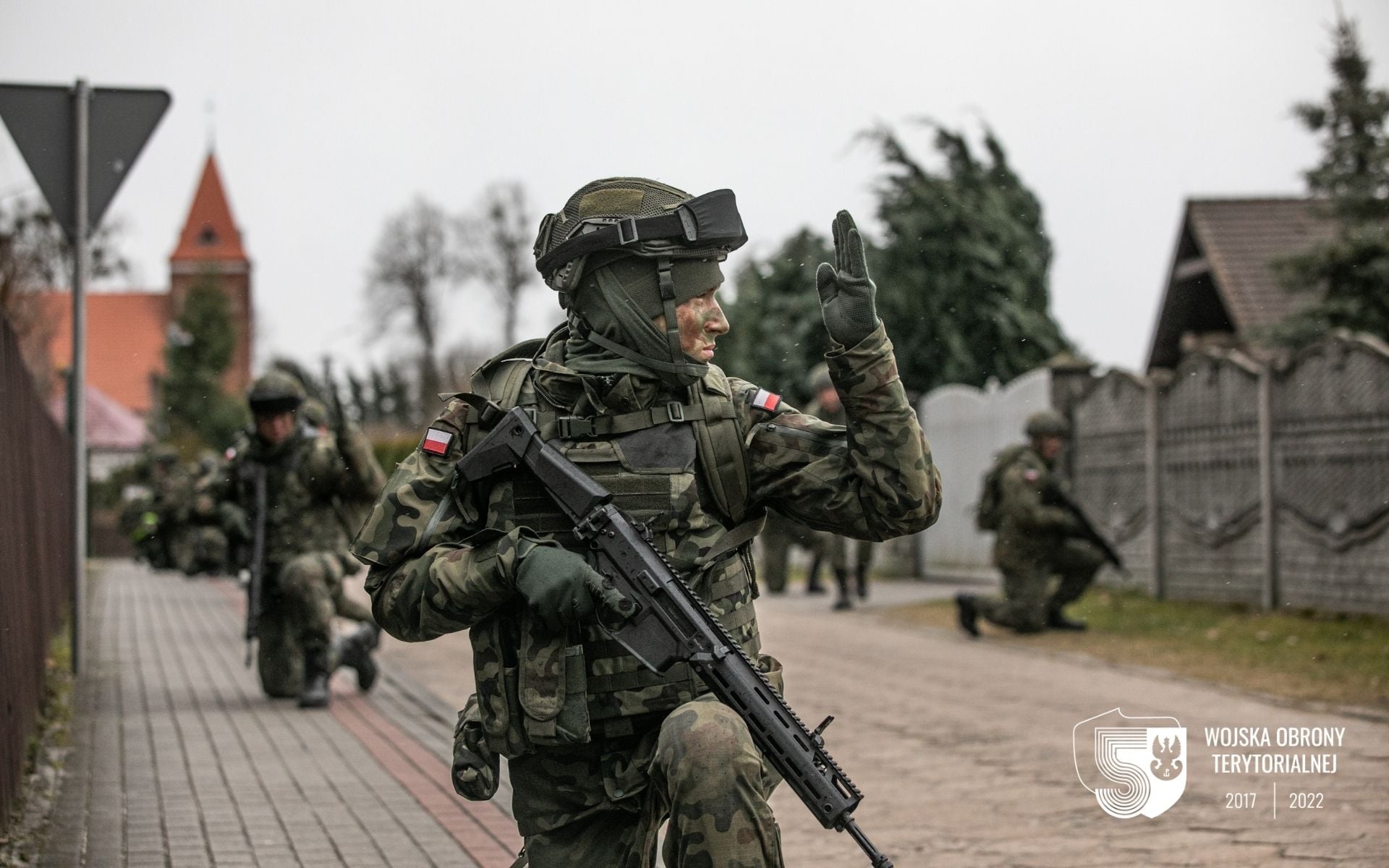 Po szkoleniu: 
– Jeśli przejdziesz wyłącznie 28-dniowe szkolenie podstawowe, możesz wstąpić do WOT-u lub po złożeniu wniosku pełnić służbę w rezerwie aktywnej. W przypadku braku wniosku zostaniesz przeniesiony do rezerwy pasywnej. UWAGA! W terminie 3 lat od dnia przeniesienia do rezerwy możesz złożyć wniosek o powołanie do DZSW, by kontynuować szkolenie. 
– Jeśli przejdziesz pełny cykl szkolenia, możesz dodatkowo ubiegać się o powołanie do zawodowej służby wojskowej. UWAGA! Po dobrowolnej zasadniczej służbie wojskowej masz pierwszeństwo w naborze do służby zawodowej.
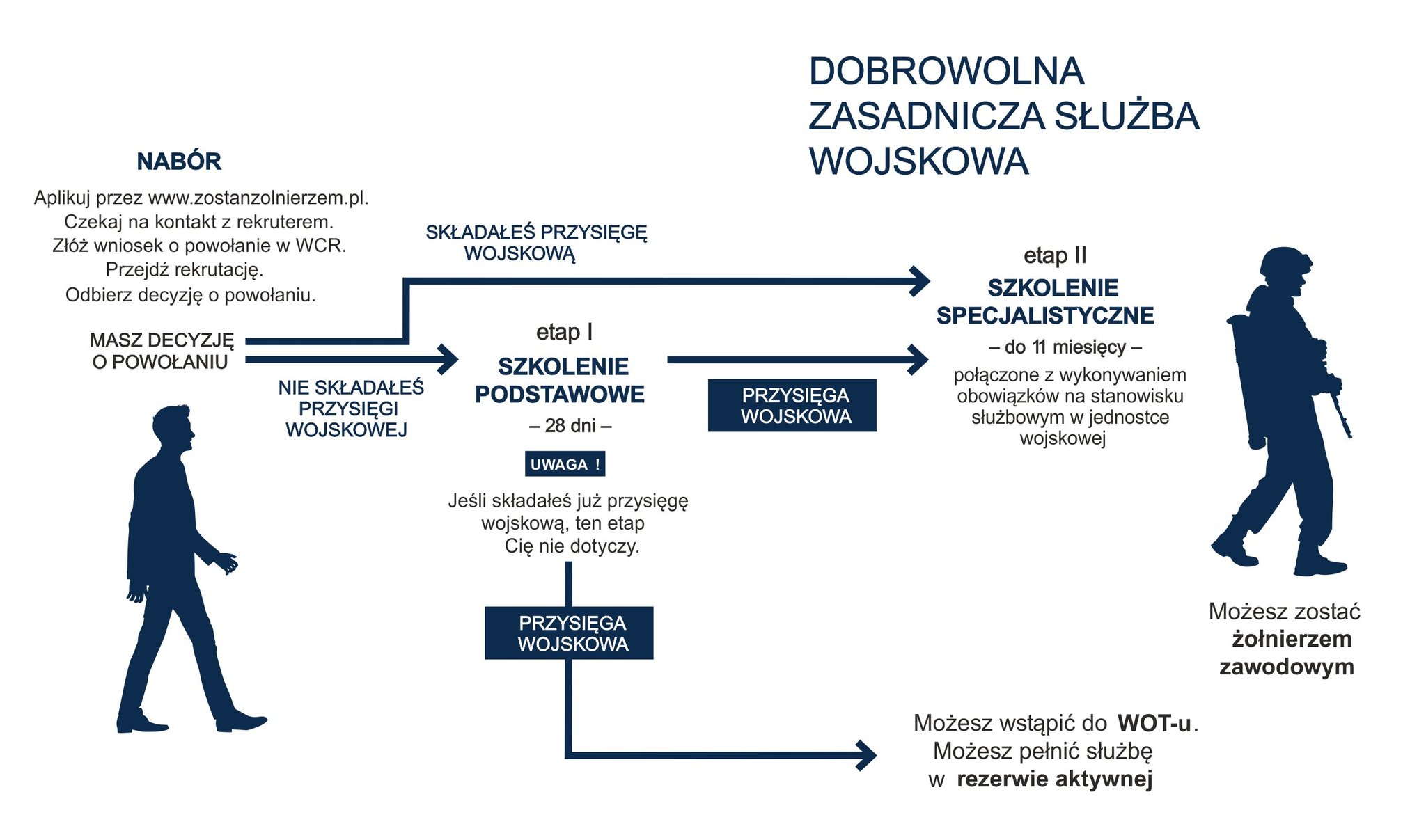 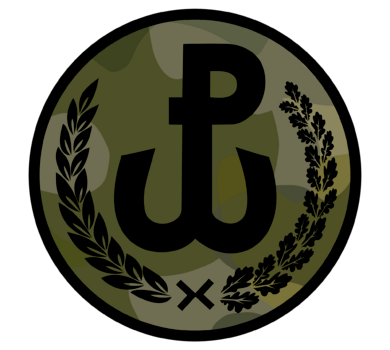 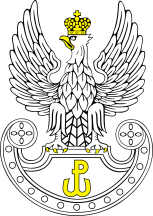 Terytorialna Służba Wojskowa
Terytorialna służba wojskowa (TSW) jest to rodzaj czynnej służby wojskowej, pełnionej w jednostkach wojskowych i związkach organizacyjnych WOT oraz w Dowództwie OT. Odbywana jest w formie służby rotacyjnej i dyspozycyjnej.
OSOBA BEZ PRZESZKOLENIA
ŻOŁNIERZ REZERWY
8 DNI SZKOLENIA WYRÓWNAWCZEGO
16 DNI SZKOLENIA PODSTAWOWEGO
PRZYSIĘGA WOJSKOWA
SZKOLENIA ROTACYJNE
(2 dni co miesiąc)
ZOSTAŃ OFICEREM
SZKOŁY OFICERSKIE
STUDIA STACJONARNE W AKADEMIACH WOJSKOWYCHAbsolwenci szkół średnich posiadający świadectwo dojrzałości mogą rozpocząć naukę na jednej z następujących uczelni wojskowych:
Termin składania dokumentów do 31 maja
do 31 marca
Na studia wojskowe może być przyjęta osoba, która:
LIMIT MIEJSC NA KIERUNKI DLA KANDYDATÓW NA ŻOŁNIERZY ZAWODOWYCH W POSZCZEGÓLNYCH UCZELNIACH WOJSKOWYCH W ROKU AKADEMICKIM 2023/2024 (projekt rozporządzenia)
Etapy rekrutacji na studia wojskowe:
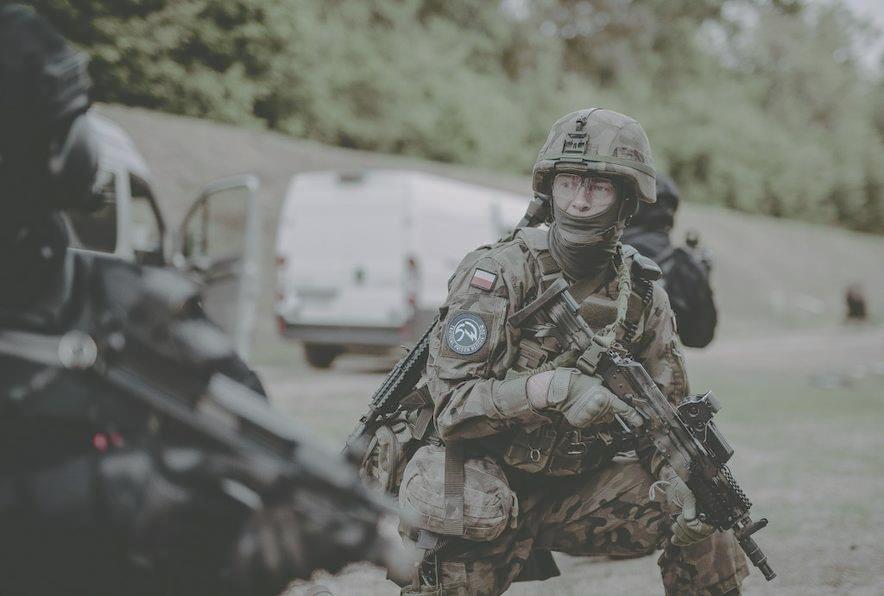 SCHEMAT GRAFICZNY PROCEDURY POWOŁANIA DO SŁUŻBY KANDYDACKIEJ
TERMIN SKŁADANIA DOKUMENTÓWDO 31.03 - LAW
DO 31.05 –AWL, AMW, WAT
BADANIA PSYCHOLOGICZNE, REJONOWA WOJSKOWA KOMISJA LEKARSKA
EGZAMINY WSTĘPNE 
(pierwsza połowa lipca)
PRZESYŁANIE ORZECZEŃ LEKARSKICH DO UCZELNI
BADANIA
REJESTRACJA
I                    II                 III                IV                V                VI                VII                VIII            IX
ROZPOCZĘCIE REJESTRACJI NA STRONIE INTERNETOWEJ AKADEMII
WYNIKI NA STRONIE INTERNETOWEJ
 (2 tygodnie po egzaminach)
WYSTAWIENIE SKIEROWANIA DO AKADEMII
(około 20 sierpnia)
MATURA
Maturzyści do wniosku dołączają zaświadczenie o pobieraniu nauki w szkole średniej, wyniki egzaminu dojrzałości przedstawiają na egzaminie wstępnym do akademii !!!
Badania dla kandydatów na żołnierzy zawodowych
SPRAWDZIAN SPRAWNOŚCI FIZYCZNEJ
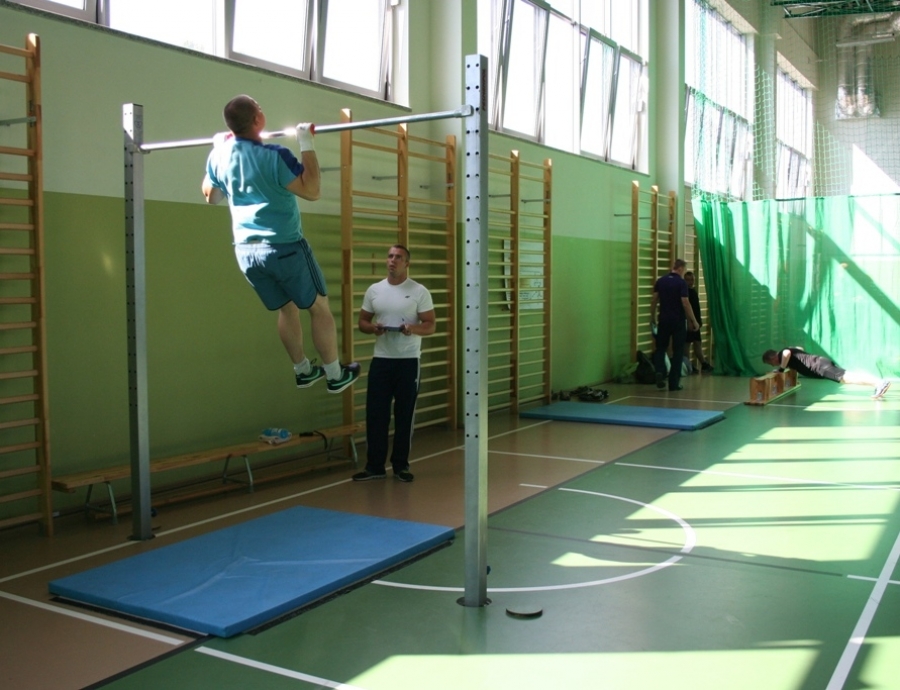 ROZMOWA KWALIFIKACYJNA
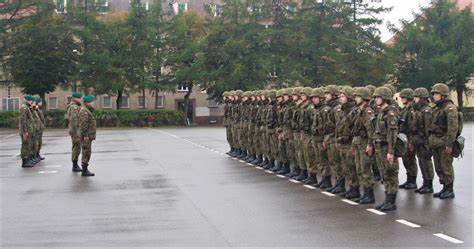 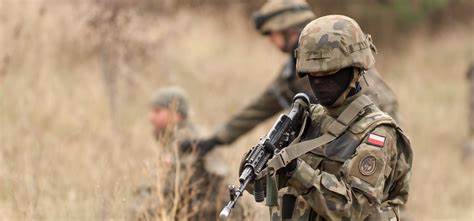 SPOSÓB NALICZANIA PUNKTÓW NA ROZMOWIE KWALIFIKACYJNEJ
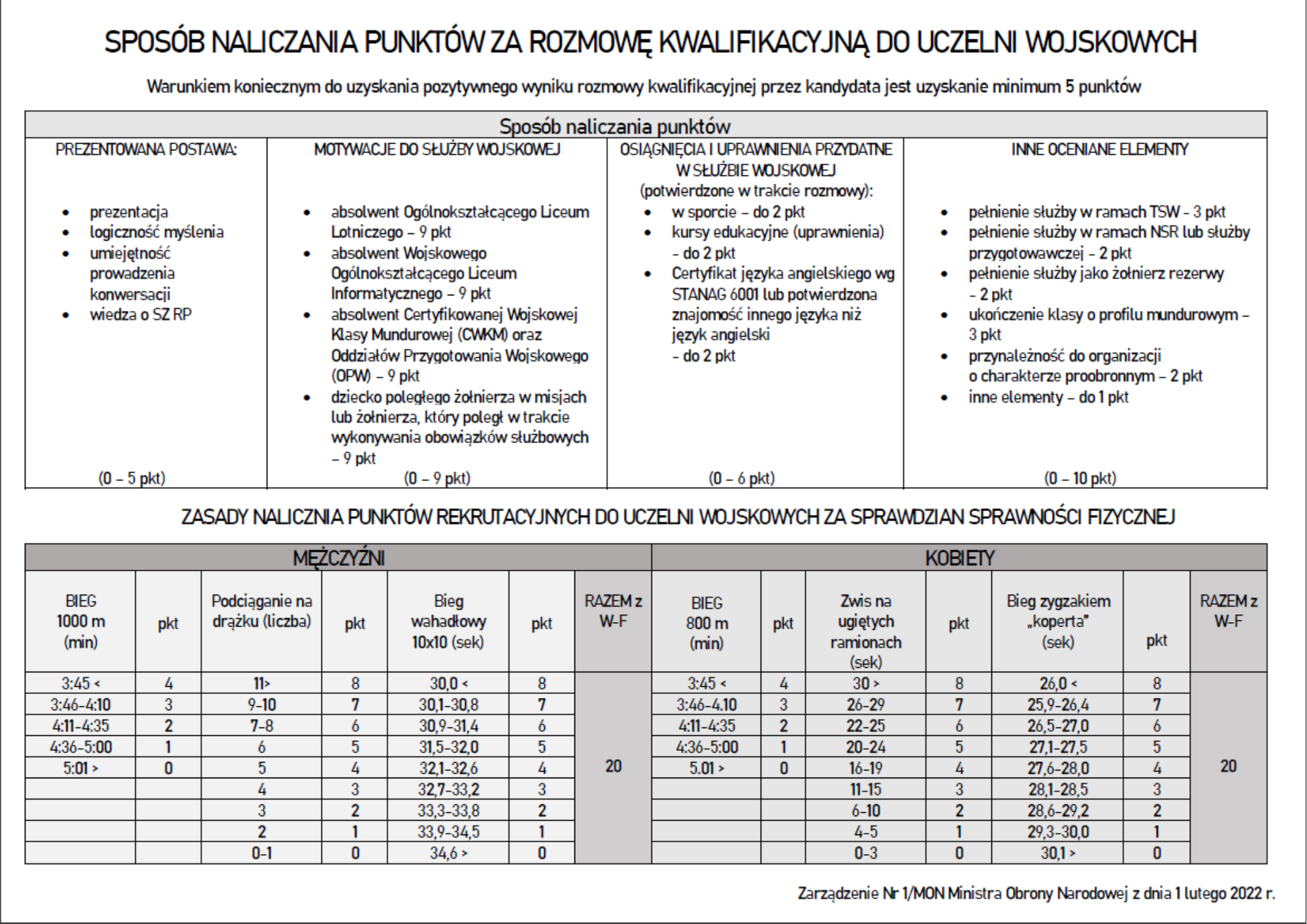 Po ukończeniu Akademii Wojskowej
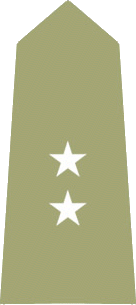 UPOSAŻENIE: 6300 zł
podporucznik
ZOSTAŃ PODOFICEREM
SZKOŁY PODOFICERSKIE
Nie jest wymagana matura. Wystarczy świadectwo ukończenia szkoły średniej.
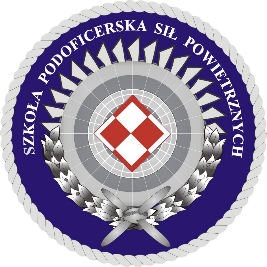 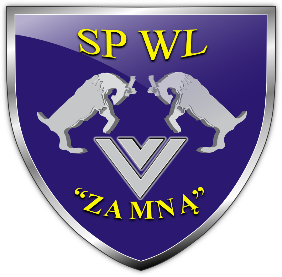 Harmonogram rekrutacji DO SZKÓŁ PODOFICERSKICH
?
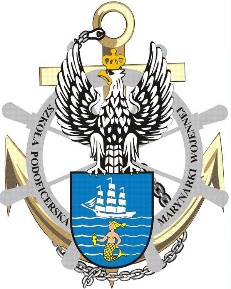 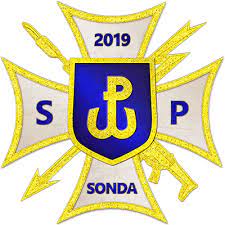 Wykształcenie średnie (matura nie jest wymagana)!
LIMIT MIEJSC W POSZCZEGÓLNYCH SZKOŁACH PODOFICERSKICH W ROKU AKADEMICKIM 2023/2024
Po ukończeniu Szkoły Podoficerskiej
UPOSAŻENIE: 5160 zł
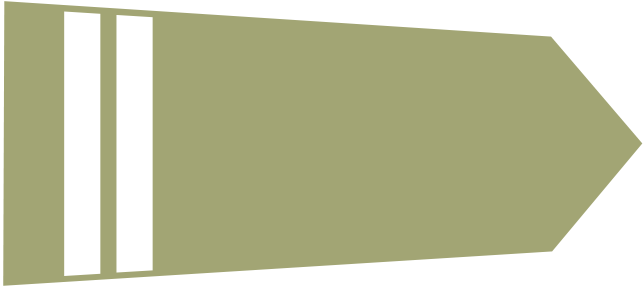 kapral
ZOSTAŃ SZEREGOWYM ZAWODOWYM
Zestawienie limitu miejsc na szkolenie wojskowe kandydatów do zawodowej służby wojskowej w korpusie szeregowych w 2023 r. przygotowujące do pełnienia służby wojskowej w określonych korpusach osobowych (grupach osobowych)
Wymagane wykształcenie: ukończona szkoła podstawowa (8 klas), gimnazjum, zasadnicza szkoła zawodowa, branżowa szkoła I stopnia, szkoła zasadnicza lub szkoła zawodowa
Po ukończeniu Centrum Szkolenia
UPOSAŻENIE: 4630 zł
UPOSAŻENIE: 4560 zł
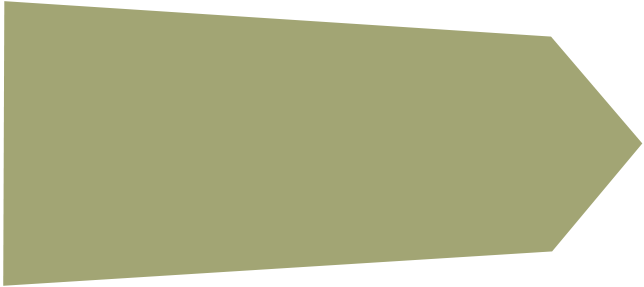 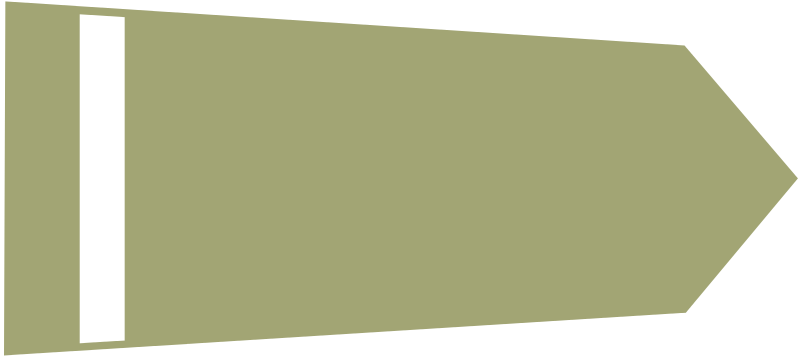 szeregowy
starszy szeregowy
Jeśli zostaniesz żołnierzem zawodowym, zyskasz:
FINANSE
wynagrodzenie podstawowe: w korpusie szeregowych – od 4560 zł, w korpusie podoficerów – od 5160 zł, w korpusie oficerów – od 6300 zł;
dodatki finansowe i świadczenia socjalne;
świadczenie motywacyjne;
trzynasta pensja i gwarancja zatrudnienia.
ZDROWIE
prawo do korzystania ze świadczeń opieki zdrowotnej poza kolejnością w placówkach wojskowych;
dopłaty do turnusów rehabilitacyjnych dla dzieci.
ROZWÓJ
możliwość udziału w kursach, szkoleniu i kształceniu na koszt armii;
możliwość awansu;
możliwość udziału w misjach zagranicznych i szkoleniach międzynarodowych.
URLOPY
prawo do urlopów: wypoczynkowego, zdrowotnego, okolicznościowego, nagrodowego i przysługującemu honorowym dawcom krwi;
gratyfikacja urlopowa oraz dopłata do wypoczynku, prawo do bezpłatnego wypoczynku dzieci na koloniach i obozach.
EMERYTURA
prawo do emerytury już po 25 latach służby;
możliwość rekonwersji - przed odejściem z armii możesz skorzystać np. z doradztwa zawodowego.
ZAKWATEROWANIE
gwarancja zakwaterowania;
wyższa odprawa mieszkaniowa dla żołnierzy odchodzących z armii.
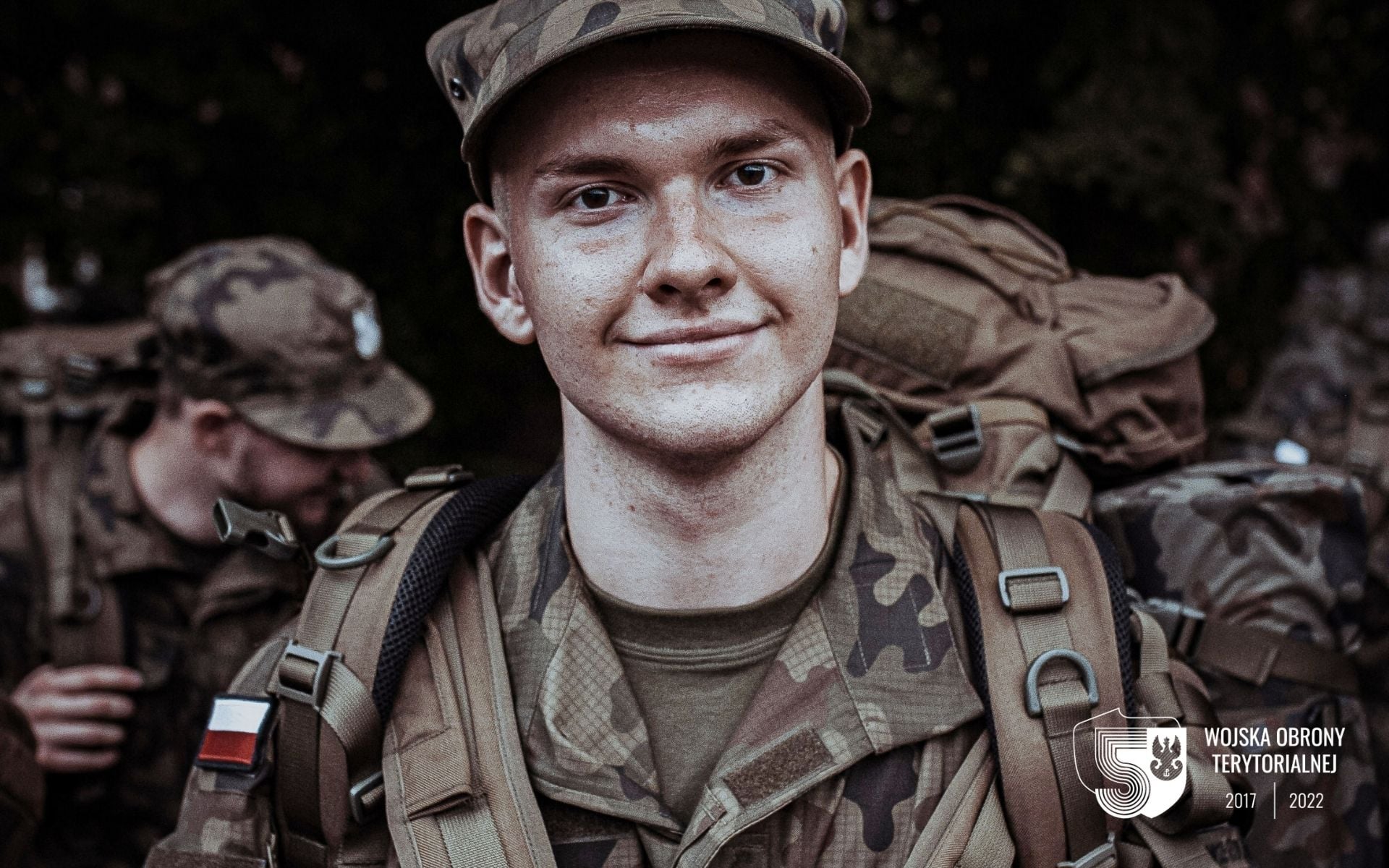 Legia Akademicka
Legia Akademicka to program ochotniczego szkolenia studentów do którego mogą przystąpić studenci
pobierający naukę w trybie dziennym jak i zaocznym na uczelniach publicznych i niepublicznych bez względu na rok studiów. Do programu mogą przystąpić zarówno mężczyźni jak i kobiety.
Przystąpienie do programu następuje na pisemny wniosek ochotnika, który składa w uczelni uczestniczącej w programie Legia Akademicka.
Proces szkolenia składa się z dwóch części - teoretycznej oraz praktycznej.
Część teoretyczna - odbywa się w formie wykładów i ćwiczeń na terenie uczelni oraz kończy się egzaminem. Ponadto student szkoli się samodzielnie w formie e-learningu.
Część praktyczna - to krótkie szkolenie (3 tygodnie) w wybranej przez studenta jednostce wojskowej w warunkach skoszarowania w czasie wakacji bez zobowiązania na stałą służbę. Zgłosić się można na nią w okresie 2 lat od uzyskania zaświadczenia o ukończeniu części teoretycznej pod warunkiem posiadania statusu studenta.
Po złożeniu przysięgi wojskowej na koniec modułu, 
możesz podejść do modułu podoficerskiego w trakcie tej samej przerwy letniej.
Program stypendialny
Jeśli jesteś studentem uczelni cywilnej na kierunku zapewniającym  kwalifikacje przydatne wojsku, możesz starać się o stypendium: 2280 zł/m-c.
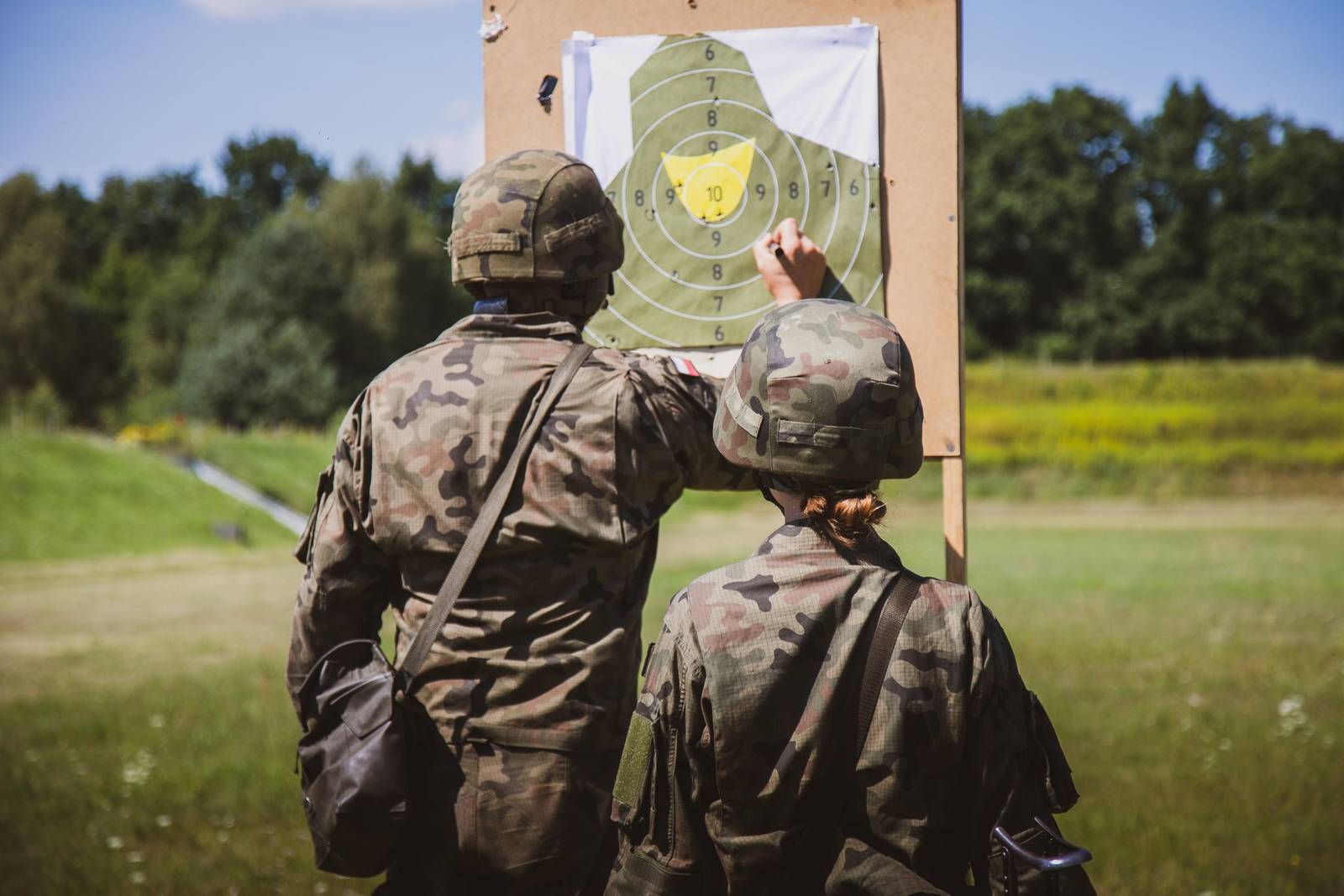 Aby otrzymać takie stypendium, musisz:
- złożyć do dnia 31 sierpnia wniosek do WCR,
– podpisać umowę z MON-em.
UWAGA! W umowie Zobowiązujesz się do:
- nieodpłatnego udziału w ćwiczeniach wojskowych oraz zajęciach Legii Akademickiej w trakcie studiów,
- ukończenia 28-dniowe szkolenia podstawowego przed rozpoczęciem drugiego roku nauki,
- ukończenia kursu oficerskiego i zdania egzaminu na oficera,
- pełnienia zawodowej służby wojskowej przez minimum 5 lat.
Chcesz wiedzieć więcej? Skontaktuj się z nami!
Wojskowe Centrum Rekrutacji w Garwolinie
Ul. Kościuszki 28
08-400 Garwolin
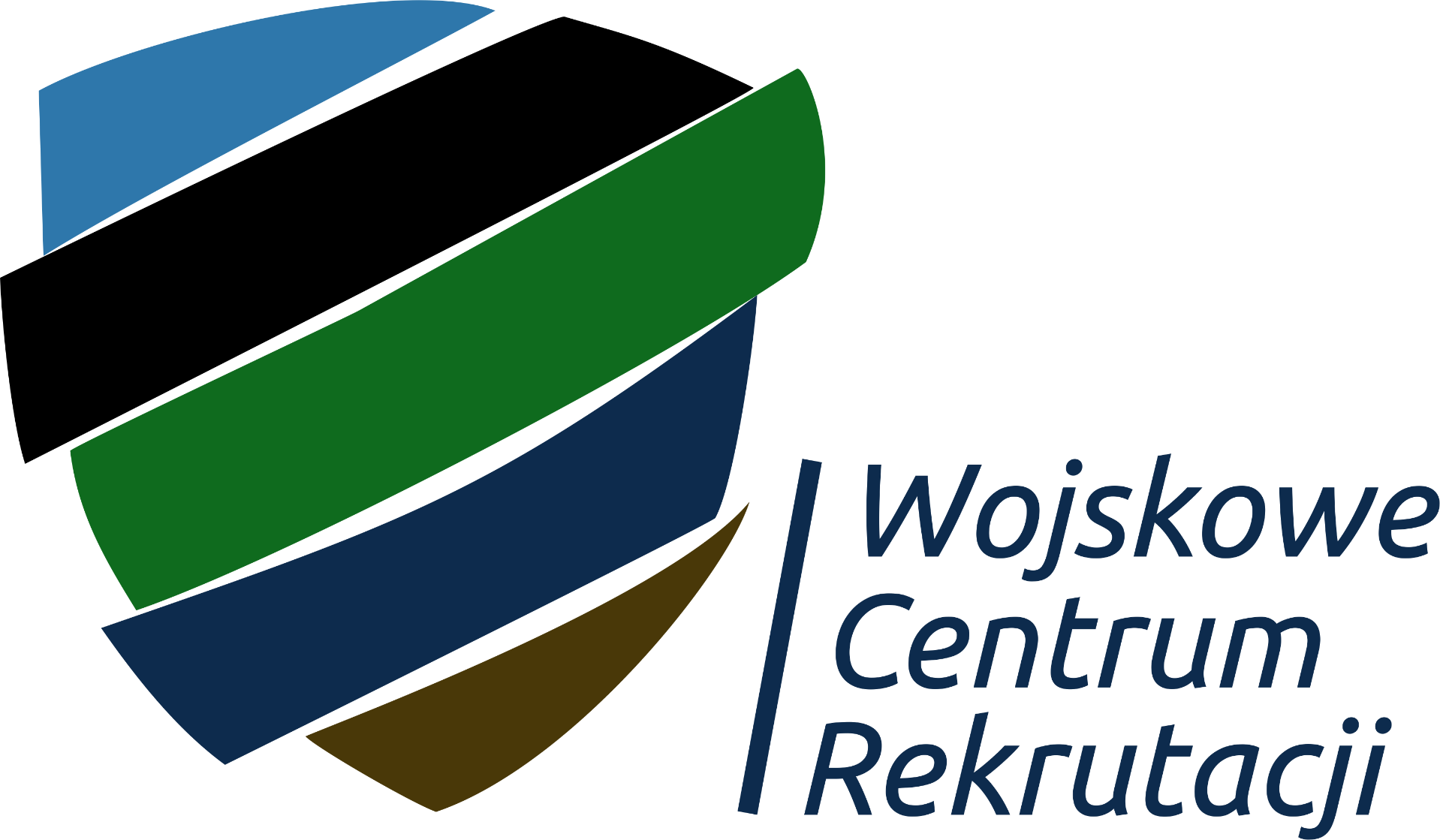 Szef Wydziału Rekrutacjimjr Sylwester KULIK